Тема: Методична частина програми соціологічного дослідження (Ч.2. Обґрунтування методів збору соціологічної інформації)
1. Загальна характеристика методів збору соціологічної інформації.
2. Спостереження.
3. Аналіз документів.
4. Опитування.
5. Експеримент.
Методична частина програми соціологічного дослідження
Побудовою вихідних гіпотез дослідження завершується розробка методологічної частини програми і наступним кроком є перехід до формулювання методичних складових, а саме: 
Уточнення об’єкту дослідження, шляхом визначення генеральної та вибіркової сукупності.
Визначення методу (методів) збору соціологічної інформації.
Побудова логічних схем інструментарію (відповідно до обраного методу).
Побудова логічних схем обробки інформації.
Загальна характеристика методів збору соціологічної інформації
Головною особливістю будь-якого соціологічного дослідження є використання специфічних методів збору інформації, що дозволяють знаходити емпіричні дані для аналізу досліджуваних соціальних проблем. Існує чотири основні методи емпіричного соціологічного дослідження: аналіз документів, спостереження, опитування і експеримент.
Загальна характеристика методів збору соціологічної інформації
Слово «метод» походить від грецького - шлях до чогось. 
У соціології метод - це спосіб одержання найбільш правдоподібних соціологічних знань, сукупність використовуваних процедур, прийомів, операцій для емпіричного і теоретичного пізнання соціальної реальності. 
При виборі методу дослідження необхідно врахувати наступні моменти:
- жоден з методів не є універсальним, методи можуть бути адекватними чи неадекватними поставленим цілям і завданням;
- оперативність і економічність дослідження не повинні досягатися за рахунок зниження якості даних;
- надійність методу забезпечується як обґрунтованістю його застосування, так і правильним використанням.
Загальна характеристика методів збору соціологічної інформації
У соціологічних дослідженнях можуть використовуватися дві стратегії використання методів збору інформації, що відрізняються специфічними особливостями: кількісна та якісна. 
Питання про використання та можливості цих двох груп методів пов'язане з розумінням самого предмету соціології: або це наука, що спрямована на дослідження надіндивідуальних структур, що складають суспільство (об’єктивізм), або вона вивчає повсякденне життя людей та ті смисли, які люди надають своїм діям (суб’єктивізм). 
В першому випадку адекватним є використання кількісних методів збору інформації, в другому - якісних. 
Це з точки зору методології, на практиці ж сьогодні в межах одного дослідницького проекту дуже часто застосовують обидва класи методів збору, що взаємодоповнюють один одного.
Спостереження
Спостереження - це метод збору первинних емпіричних даних, який полягає в спрямованому, систематичному сприйнятті і реєстрації значущих, з точки зору цілей і завдань дослідження, соціальних процесів, явищ, ситуацій, фактів, що піддаються контролю і перевірці.
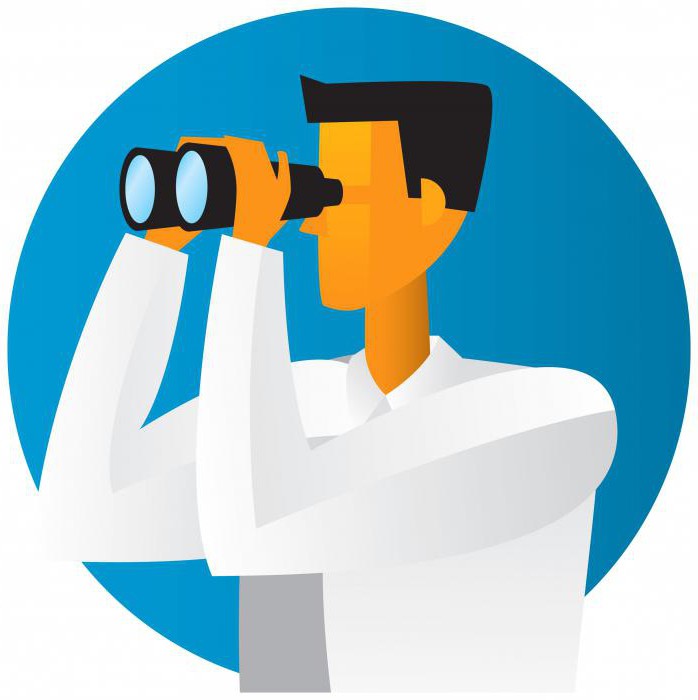 Спостереження
Залежно від ступеня стандартизації техніки спостереження можна виділити два основні різновиди цього методу.
Стандартизована техніка спостереження передбачає:
• наявність попередньо детально розробленого списку подій, ознак, які доведеться спостерігати;
• визначення умов і ситуацій спостереження; наявність інструкції для спостерігачів;
• однакові кодифікатори для реєстрації спостережуваних явищ.
Спостереження
2. Другий різновид методики спостереження - неструктуроване, чи не стандартизоване спостереження. У цьому випадку дослідник визначає лише загальні напрямки спостереження, згідно з якими результати фіксуються у вільній формі безпосередньо в процесі спостереження або пізніше по пам'яті.
Збір даних в неструктурованому спостереженні не виключає при їх обробці систематизацію за допомогою формалізованих методів, які передбачають отримання деяких кількісних характеристик. Часто результатом неструктурованого спостереження стає розробка стандартних, формалізованих процедур спостереження.
Соціологічні школи, орієнтовані на якісні методи вивчення суспільства, використовують метод спостереження як один з центральних самостійних методів. Одним з класичних, прикладів є вивчення методом включеного спостереження життя волоцюг Чикаго М. Андерсеном. Одним з недавніх прикладів подібного підходу служить дослідження професора соціології університету Каліфорнії в Берклі М.Борового, який протягом декількох років працював в різних країнах робочим на різних заводах.
Спостереження
Самостійну роль метод спостереження грає при вивченні унікальних і швидкоплинних явищ суспільного життя і при дослідженні окремих локальних об'єктів. У деяких ситуаціях, таких як катастрофи, сильне нагнітання соціальної напруги в суспільстві (наприклад, міжнаціональні конфлікти), спостереження стає мало не єдино можливим підходом до вивчення соціальної реальності.
Схематично можна виділити кілька типів соціальних явищ, що можуть стати об'єктами спостереження: окремі дії індивідів і груп, діяльність в цілому, значення дій, учасники, взаємодії між індивідами і групами, оточення (обстановка).
Спостереження
Також спостереження можна класифікувати за позицією спостерігача:
• Спостерігач не включається в діяльність групи за якою спостерігає, а сама група знає, що ведеться спостереження (не включене, відкрите).
• Спостерігач не включається в діяльність групи за якою спостерігає, а сама група не знає, що ведеться спостереження (не включене, приховане).
• Спостерігач включається в діяльність групи за якою спостерігає, а сама група знає, що ведеться спостереження (включене, відкрите).
• Спостерігач включається в діяльність групи за якою спостерігає, а сама група не знає, що ведеться спостереження (включене, приховане).
• Спостерігач реєструє факти своїх власних дій, станів (самоспостереження).
Спостереження
Процедура спостереження. Процес дослідження соціального явища методом спостереження умовно можна представити у вигляді такої послідовності кроків: 
формулювання проблеми, опис об'єкта спостереження, визначення завдань;
 визначення одиниць спостереження та індикаторів досліджуваних аспектів поведінки; 
розробка мови та системи понять, у термінах яких будуть описуватися результати спостереження; 
визначення вибіркових процедур в ситуаціях, коли є можливість зробити відбір з безлічі спостережень; 
підготовка технічних документів для фіксації спостережуваного явища (картки, бланки спостережень, протоколів і т. п.); 
запис результатів спостережень; 
аналіз і інтерпретація даних.
Спостереження
Основні переваги і недоліки методу спостереження. Головна перевага цього методу полягає в тому, що він дає можливість вловити приховані деталі досліджуваного явища, його багатогранність. Гнучкість методу - ще одна якість, що має важливе значення при вивченні соціальних явищ. І, нарешті, відносна дешевизна.
Серед недоліків, перш за все, слід відзначити якісний, а нене кількісний характер висновків, які, в основному, можна отримати в результаті спостереження. Метод рідко може бути застосований до спостереження великих сукупностей. Однак найбільш великий недолік, очевидно, пов'язаний з можливістю привнесення певної частки суб'єктивності і меншими, ніж в інших випадках, можливостями широкого узагальнення результатів дослідження. Також недоліком є локальність, обмеженість явищ, що спостерігаються, неможливість їх повторення. Спостерігаються тільки ті події, що відбуваються в період проведення дослідження.
Аналіз документів
Метод аналізу документів - один з основних методів отримання інформації про соціальну реальність, зафіксовану в різних документах.
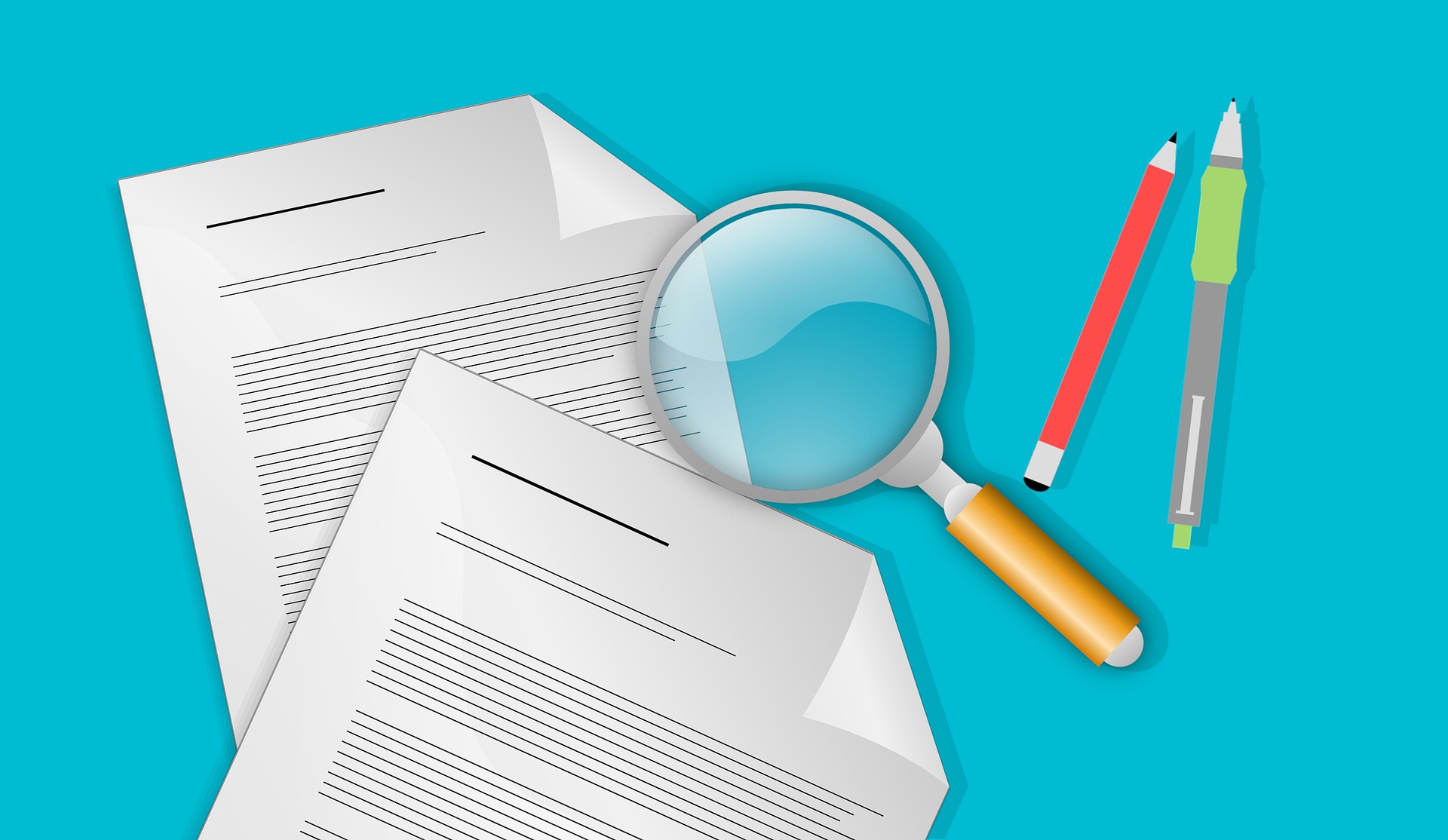 Аналіз документів
Метод аналізу документів - один з основних методів отримання інформації про соціальну реальність, зафіксовану в різних документах. 
Документальні джерела несуть унікальну і різноманітну інформацію про соціальні явища і процеси. Важливо знайти методи, які дозволили б отримати якусь інформацію з достатньою надійністю. Ці методи включають все різноманіття розумових операцій, спрямованих на інтерпретацію змісту документів відповідно до мети дослідження.
Аналіз документів - це сукупність методичних прийомів, що застосовуються для вилучення із документальних джерел соціологічної інформації, необхідної для вирішення дослідницьких завдань.
Аналіз документів
У соціології документом називається спеціально створений людиною предмет, призначений для передачі і зберігання інформації. 
За способом фіксації інформації розрізняють рукописні і друковані документи, записи на кіно і фото, відеоматеріали, тощо. 
Залежно від статусу джерела виділяють офіційні і неофіційні документи.
Офіційні документи: накази, постанови, заяви, комюніке, стенограми офіційних засідань, дані державної та відомчої статистики, архіви і поточні документи різних установ і організацій, ділова кореспонденція, протоколи судових органів і прокуратури, фінансова звітність тощо.
Неофіційні документи: особисті матеріали, а також залишені приватними особами безособові повідомлення. Особистими документами є: картки індивідуального обліку (особисті справи, анкети, бланки); характеристики, видані конкретній особі; листи, щоденники, мемуари.
Аналіз документів
Аналіз документів забезпечує отримання надійної соціальної інформації, часто виступає додатковим методом збору первинної соціологічної інформації з метою уточнення, збагачення чи порівняння результатів спостереження або опитування, їх перевірки.
Важливою умовою використання методу є оцінка якості документального джерела. 
Виділяються наступні етапи оцінки якості документального джерела (критика джерела): з'ясування умов, цілей і причин створення документа, встановлення його авторства. Тобто визначення факторів, які могли вплинути на достовірність відображення в документі дійсного стану справ. Інакше кажучи, з'ясовуються фактори достовірності документального джерела відповідно до цілей дослідження. 
Встановлення повноти і достовірності джерела щодо цілей дослідження - головні параметри його оцінки до початку дослідження.
Аналіз документів
Виділяють кількісний і якісний аналіз документів. 
Кількісний аналіз документів (контент-аналіз). Це  різновид формалізованого аналізу, який засновані на статистичному розрахунку різних об'єктивних характеристик тексту. Наприклад, частота публікацій у ЗМІ матеріалів по певній темі, число рядків, що відводяться редакцією окремим темам, рубриками, авторам, частота згадувань проблем, термінів, імен, географічних назв і т.п.
Потенційними об'єктами дослідження в контент-аналізі можуть бути будь-які документальні джерела, що містять текст, - книги, газети, пісні, промови, виступи, листи, щоденники, відповіді на відкриті запитання анкет. При цьому звичайно мається на увазі, що характеристика, яка вивчається існує і розподілена в деякій сукупності документів. 
Завдання дослідження, які вирішуються методом контент-аналізу, укладаються в досить просту і очевидну схему: "Хто сказав, що, кому, як, з якою метою і з яким результатом?"
Аналіз документів
Суть методу контент-аналізу зводиться до того, щоб знайти і використовувати для підрахунку такі ознаки документа (наприклад, згадки назв партій), які відображали б певні суттєві сторони його змісту. Зазвичай контент-аналіз, як і методи масового опитування, використовує вибірковий метод вивчення і лише одиниці аналізу і одиниці відбору в них різні. У контент-аналізі одиниці відбору - слова, фрази, смислові одиниці, окремі статті, в опитуваннях – люди, респонденти.
Контент-аналіз доцільно використовувати при наявності великих текстових масивів з чіткою структурою, яка визначається комунікативними намірами авторів тексту. Цей метод широко використовується при вивченні повідомлень, трансльованих на масову аудиторію ЗМІ.
Аналіз документів
У якісному аналізі розрізняють зовнішній і внутрішній аналіз.
Зовнішній аналіз - це аналіз "історичного контексту" документа, тобто аналіз документа у власному розумінні цього слова і всіх тих обставин, які супроводжували його появу. Мета зовнішнього аналізу - встановити вид документа, його форму, час і місце появи, хто був його автором і ініціатором, які цілі переслідувалися при його створенні, наскільки він надійний і достовірний, який його контекст. 
Внутрішній аналіз - це дослідження змісту документа. По суті, вся робота соціолога спрямована на проведення внутрішнього аналізу документа, що включає виявлення відмінності між фактичним і літературним змістом, встановлення рівня компетенції автора документа в справах, про які він висловлюється, з'ясування його особистого ставлення до написаного. Ставлення автора найчастіше виступає джерелом спотворень.
Недоліки методу пов'язані з можливістю викривлення інформації та пасивним характером самого дослідження.
Опитування
Метод опитування - отримання відомостей про досліджуваний об'єкт шляхом ведення діалогу (комунікації) між дослідником та респондентом за допомогою формалізованих запитань та відповідей на них.
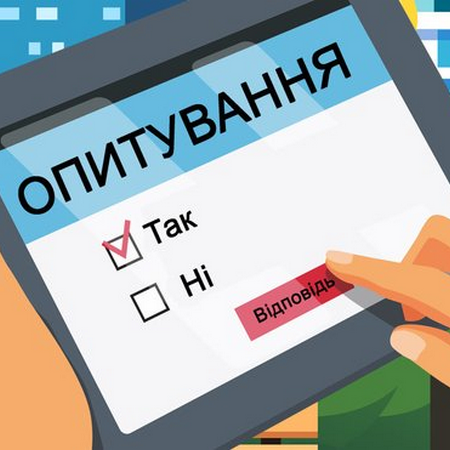 Опитування
Метод опитування - отримання відомостей про досліджуваний об'єкт шляхом ведення діалогу (комунікації) між дослідником та респондентом за допомогою формалізованих запитань та відповідей на них. При  опитуванні  соціолог отримує інформацію в процесі спілкування з особами, які приймають участь в процесах, що досліджуються. Ця інформація відбиває реальність в тому вигляді, як вона "переломлюється" в свідомості респондентів. Це найбільш універсальний метод. Він дає можливість отримання різноманітної інформації про об'єктивні та суб'єктивні характеристики респондентів в минулому, теперішньому та майбутньому, про різні сфери діяльності, в які включений респондент. 
Залежно від джерела (носія) первинної соціологічної інформації розрізняють опитування масові й спеціалізовані (експертні). 
У масовому опитуванні основним джерелом інформації виступають представники різних категорій населення, діяльність, яких безпосередньо не пов'язана з предметом аналізу. 
У спеціалізованих опитуваннях головне джерело інформації - компетентні особи, чия професійна діяльність тісно пов'язана з предметом вивчення і чиї теоретичні знання, життєвий досвід дозволяють робити авторитетні висновки, тобто учасниками таких опитувань є експерти, здатні дати всебічно виважену оцінку по тій чи іншій проблемі.
Опитування
Розрізняють так само дві основні форми соціологічного опитування: анкетування і інтерв'ювання.
Вибір виду опитування визначається цілями дослідження, його організаційно-економічними можливостями, а також вимогами до достовірності і надійності інформації. 
При анкетуванні опитуваний самостійно сприймає текст опитувальника і сам його заповнює. 
У разі інтерв'ювання в ролі посередника між текстом опитувальника і респондентом виступає інтерв'юер, який представляє авторів дослідження і реалізує мети дослідження в ситуації опитування. Інтерв'юер ставить питання, вислуховує відповіді респондента і фіксує їх зміст відповідно до процедури, передбаченої інструкціями.
Опитування
В соціологічній практиці існує багато різновидів цих двох форм опитування, які соціолог може обирати відповідно до цілей і завдань дослідження.
Головним недоліком методу є труднощі з оцінкою об'єктивності змісту інформації, її достовірності, надійності.
Експеримент
Особливе місце серед кількісних методів збору інформації займають  експериментальні методики. Експеримент - це метод збору та аналізу емпіричних даних, спрямований на перевірку гіпотез щодо причинних зв'язків між явищами. Зазвичай ця перевірка проводиться шляхом втручання експериментатора в природний хід подій.
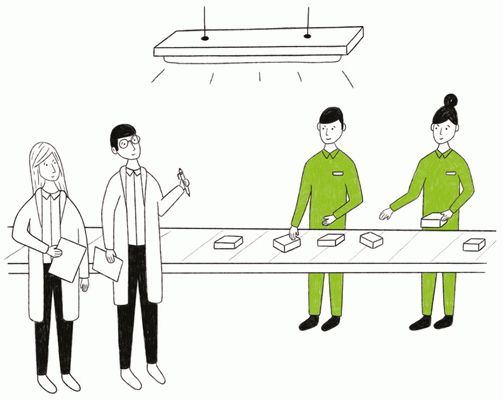 Експеримент
Соціальний експеримент виконує дві основні функції:
• досягнення ефекту в практично-перетворювальної діяльності та
• перевірка наукової гіпотези.
В останньому випадку процедура експериментування цілком зосереджена на пізнавальному результаті. Експеримент виступає як найбільш сильний спосіб перевірки гіпотези. 
У першому ж випадку експеримент націлений на отримання практичного ефекту управління деякими процесами. Пізнавальні результати представляють тут побічний продукт управлінського ефекту.
Експеримент
Експерименти розрізняються як за характером експериментальної ситуації, так і за логічною структурою доказу гіпотез. 
За характером експериментальної ситуації експерименти діляться на польові та лабораторні.
У польовому експерименті об'єкт (група) знаходиться в природних умовах свого функціонування (наприклад, студентська група). При цьому члени групи можуть бути інформовані або не інформовані про те, що вони беруть участь в експерименті. Відповідне рішення в кожному конкретному випадку залежить від того, наскільки обізнаність може вплинути на хід експерименту.
У лабораторному експерименті ситуація, а часто і самі групи формуються штучно. Тому члени групи зазвичай обізнані про експеримент.
Як в польовому, так і в лабораторному експерименті в якості додаткових методів збору інформації з успіхом можуть бути використані опитування і спостереження. Їх результати дають підставу досліднику вирішувати питання про те, чи втручатися в хід експерименту або спостерігати за ним до повного закінчення без втручання.
Експеримент
За логікою доказу гіпотез розрізняють лінійний експеримент і паралельний.
У лінійному експерименті аналізу піддається одна і та ж група, що є і контрольною (її первісний стан), і експериментальною (її стан після зміни однієї або декількох характеристик). Тут ще до початку експерименту чітко фіксуються всі контрольні, факторні і нейтральні характеристики об'єкта. Після цього змінюються факторні характеристики групи (або умови її функціонування) і після закінчення певного, заздалегідь заданого часу знову вимірюється стан об'єкта по його контрольним характеристикам.
Дуже важливо, щоб в процесі лінійного експерименту було виключено вплив чинників, що заважають на об'єкт аналізу.
У паралельному експерименті одночасно беруть участь дві групи - контрольна і експериментальна. Їх склад повинен бути ідентичний по всім контрольним характеристикам, а також по тим нейтральним, які можуть вплинути на результат експерименту (в першу чергу це соціально-демографічні ознаки). Характеристики контрольної групи залишаються постійними протягом всього періоду експерименту, а характеристики експериментальної - змінюються. За підсумками експерименту контрольні показники двох груп порівнюються і робиться висновок про причини і масштаби змін, що відбулися.
Експеримент
Експериментальний метод дозволяє отримувати достовірні результати, які можна успішно застосовувати в практичній діяльності, наприклад для підвищення ефективності функціонування соціальних груп, організацій, інститутів. 
Однак в процесі застосування експериментального методу важливо враховувати не тільки достовірність даних, а й моральні і правові норми, а також інтереси і прагнення людей, що беруть участь в дослідженні. 
Недоліками цього методу є його висока затратність та складність в організації, а також ризик виникнення етичних проблем.
Вибір методу
Кожен з розглянутих методів збору соціологічної інформації має певну специфіку застосування, багато різновидів, свої переваги і недоліки. 
Тому одним з важливих завдань соціолога при програмуванні дослідження є визначення такого методу збору інформації, який би відповідав поставленим цілям і завданням дослідження та давав змогу зібрати необхідну емпіричну інформацію з найбільшою ефективністю.
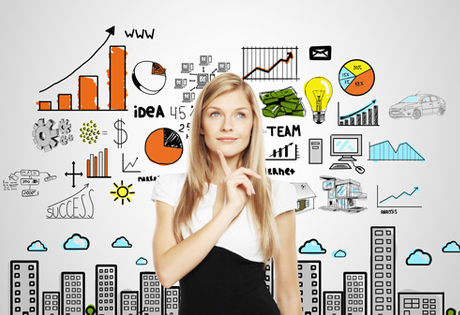